Food Court Redesign of Area to “Food Hall”
Leasing Department
12/4/2023
Current FC Area
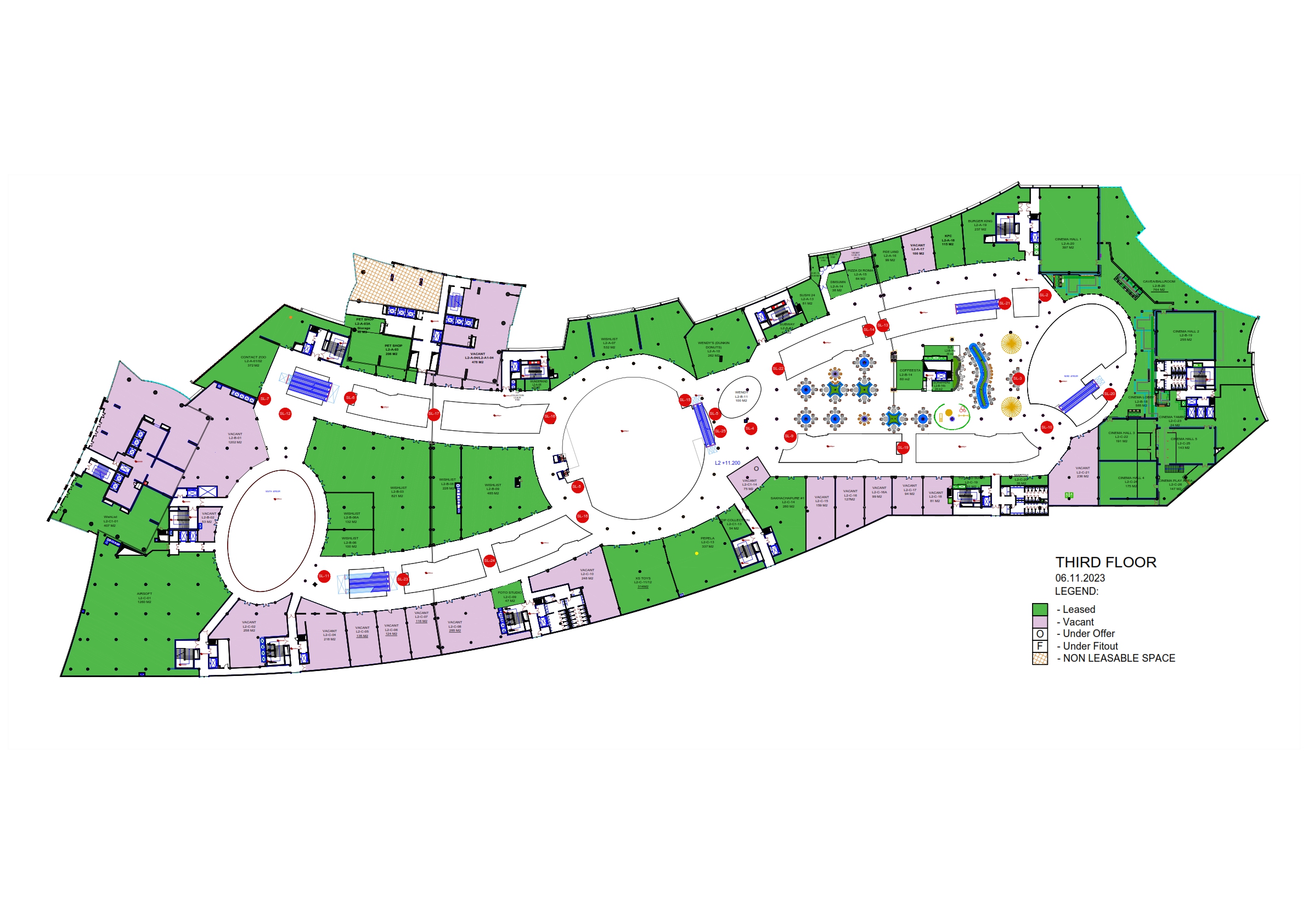 Food Court Area – 2,695 sqm 
Number of Food Oepratirs-12
Vacant Space  - 894 sqm
Current FC Area – Challenge
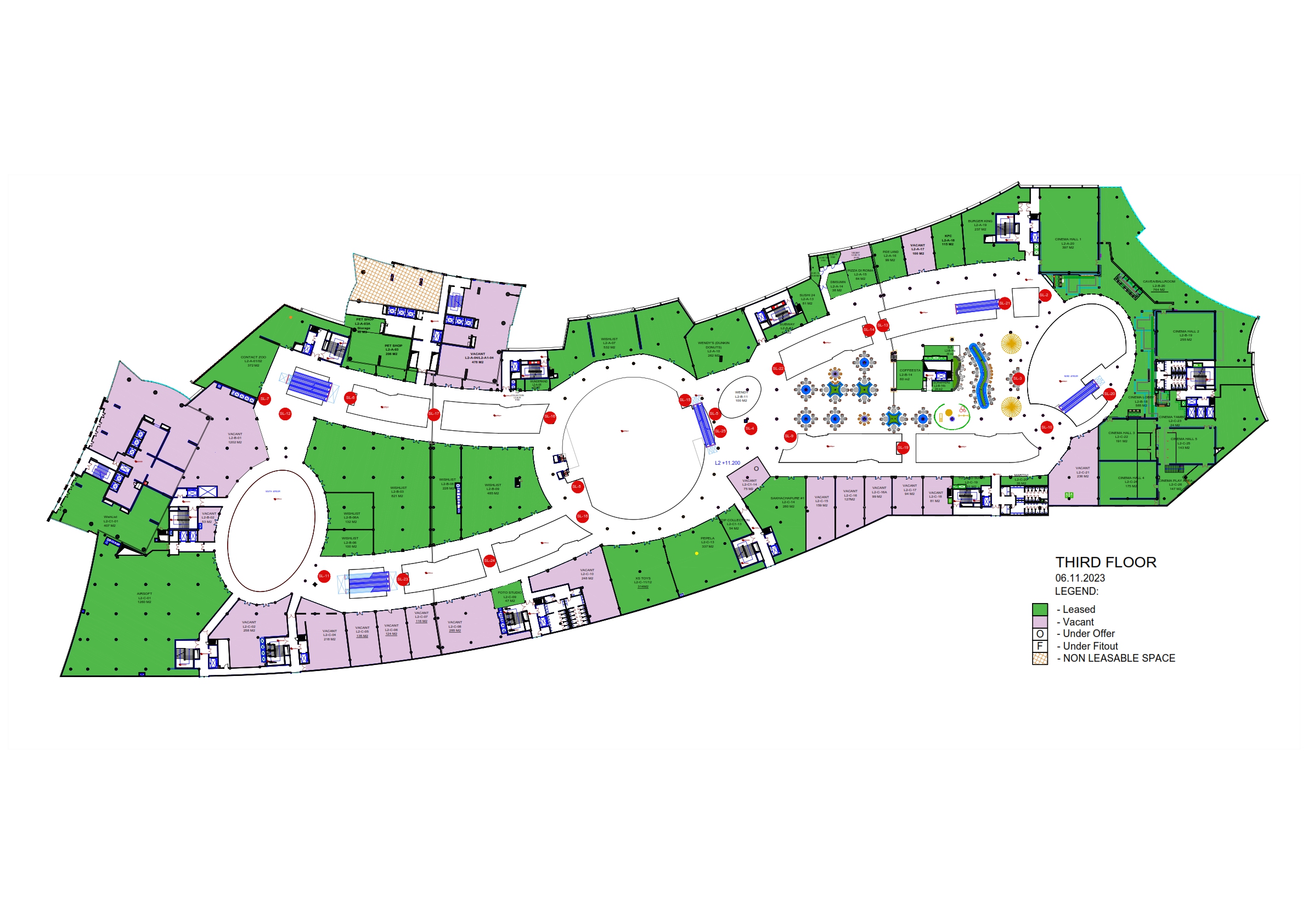 Big areas left in vacancy – 896 sqm

Area of 562 sqm gives an opportunity to convert it on demandable sized areas.
Development/Resizing
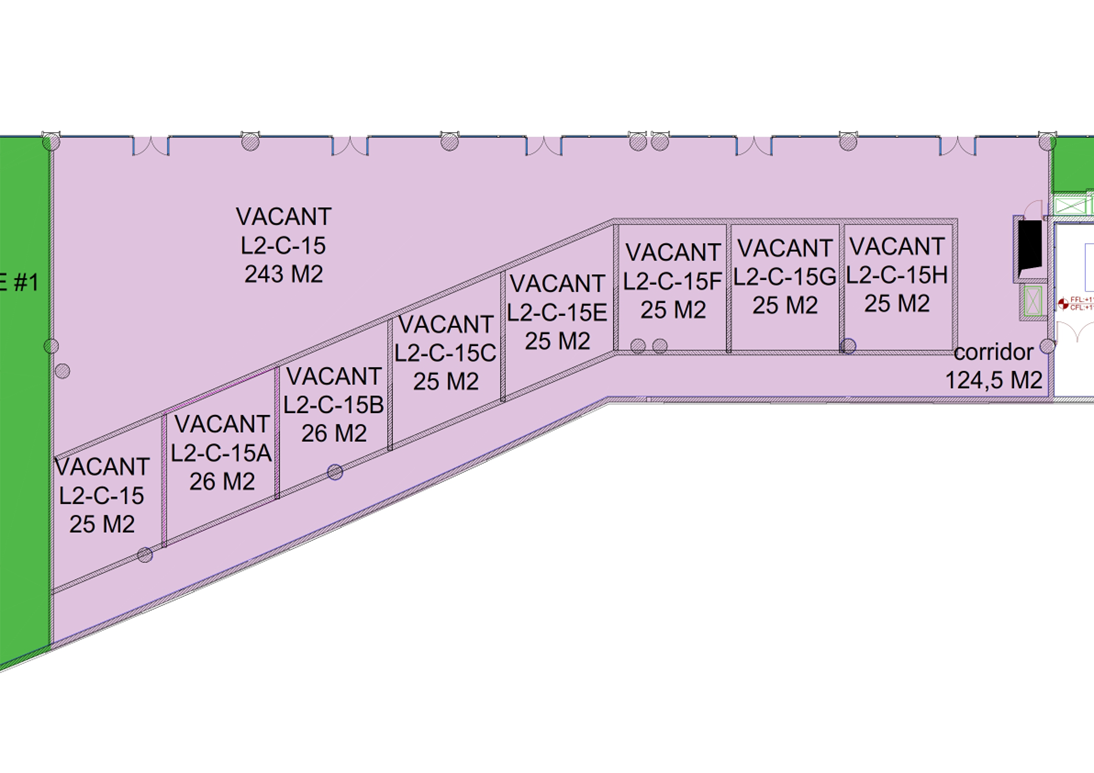 Development/Resizing
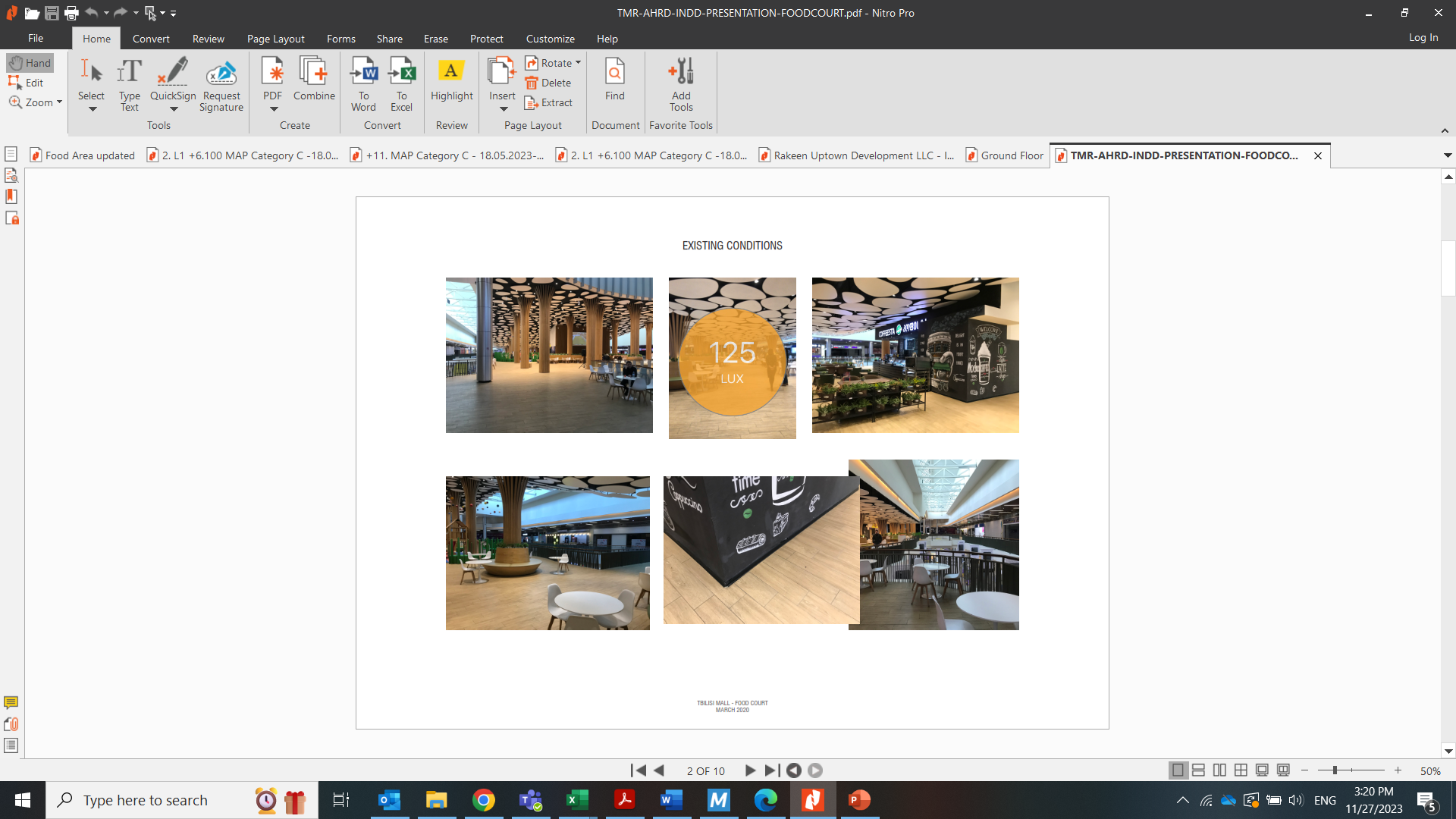 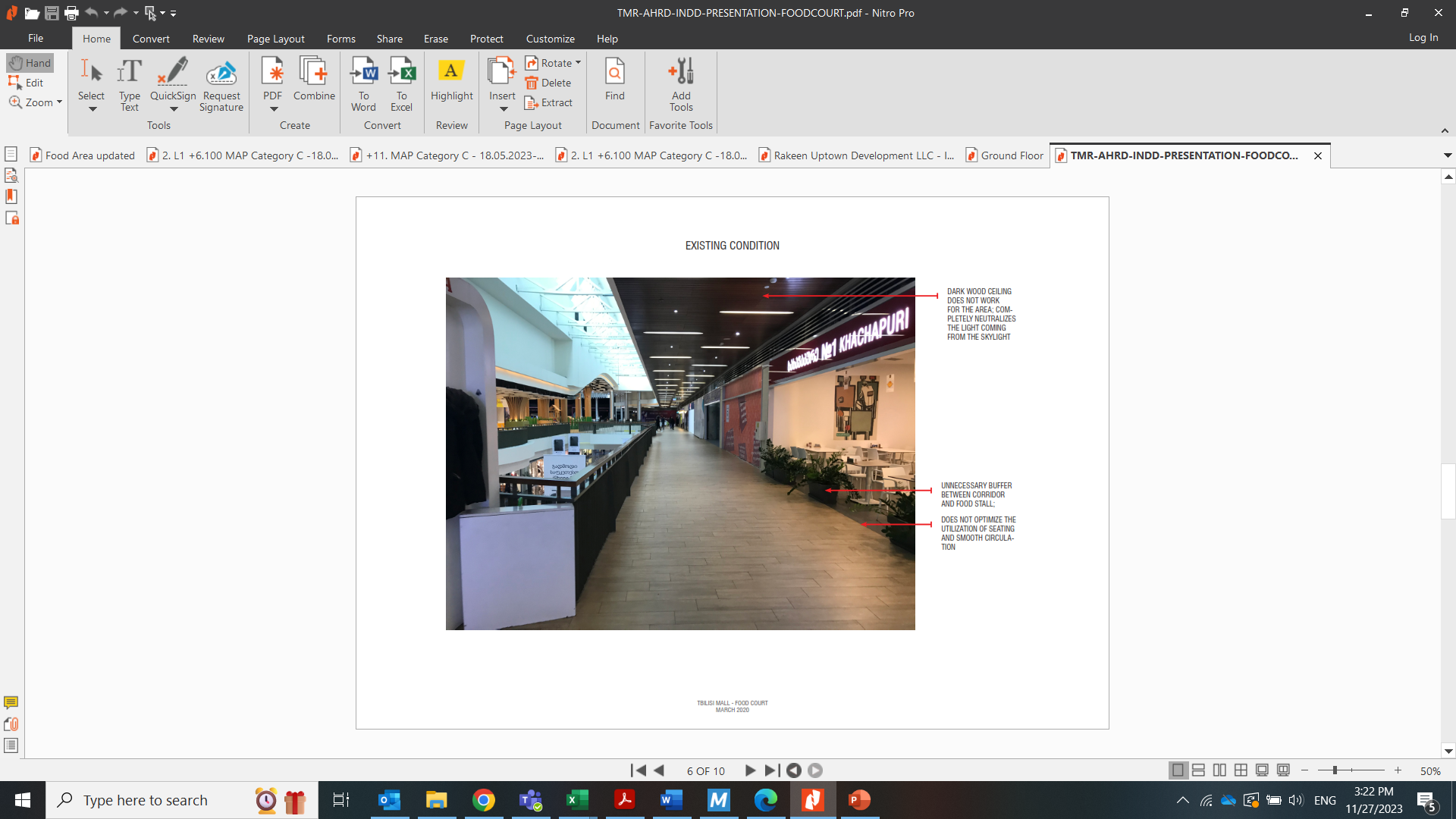 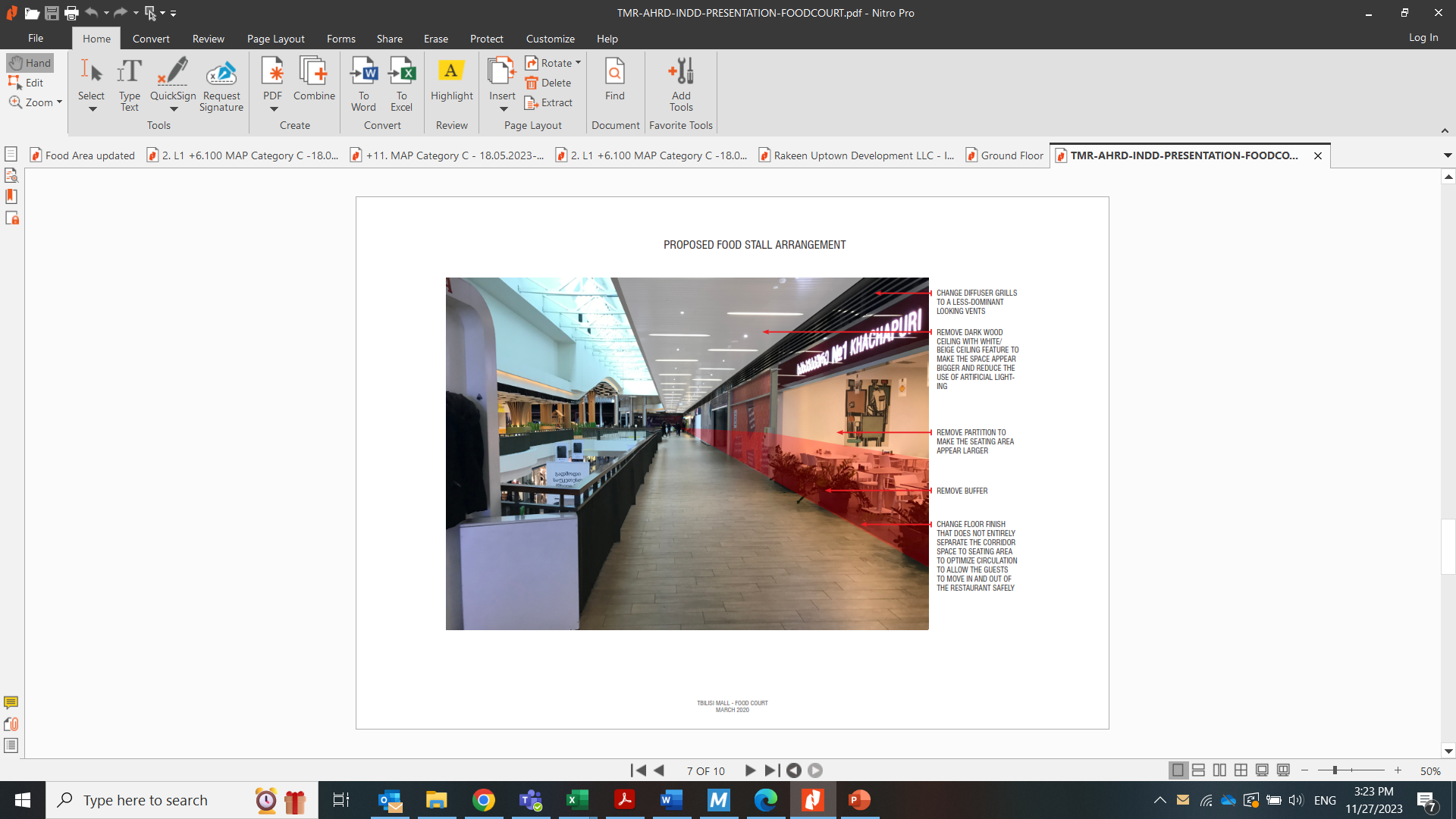 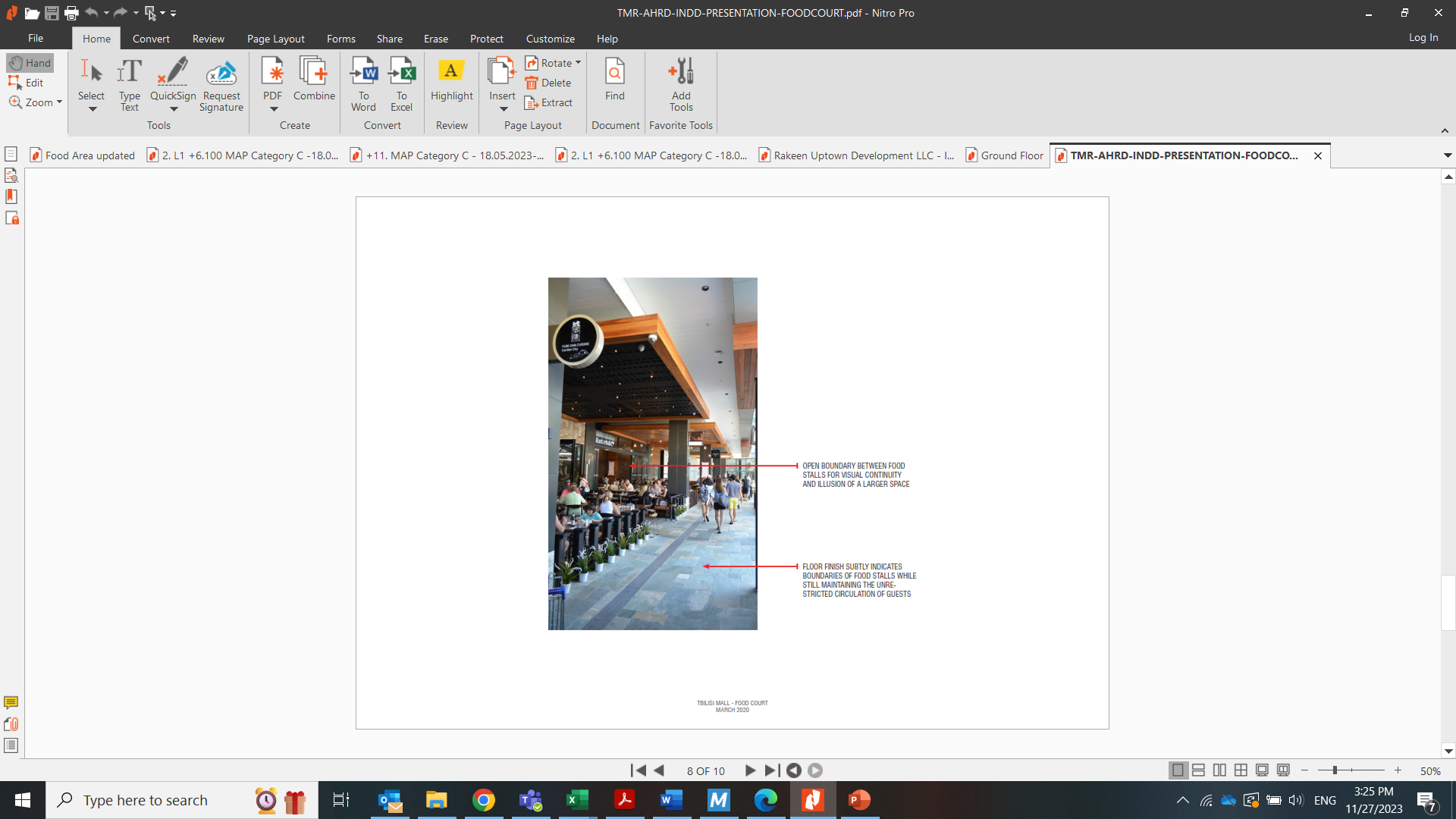 Development/ResizingPlan
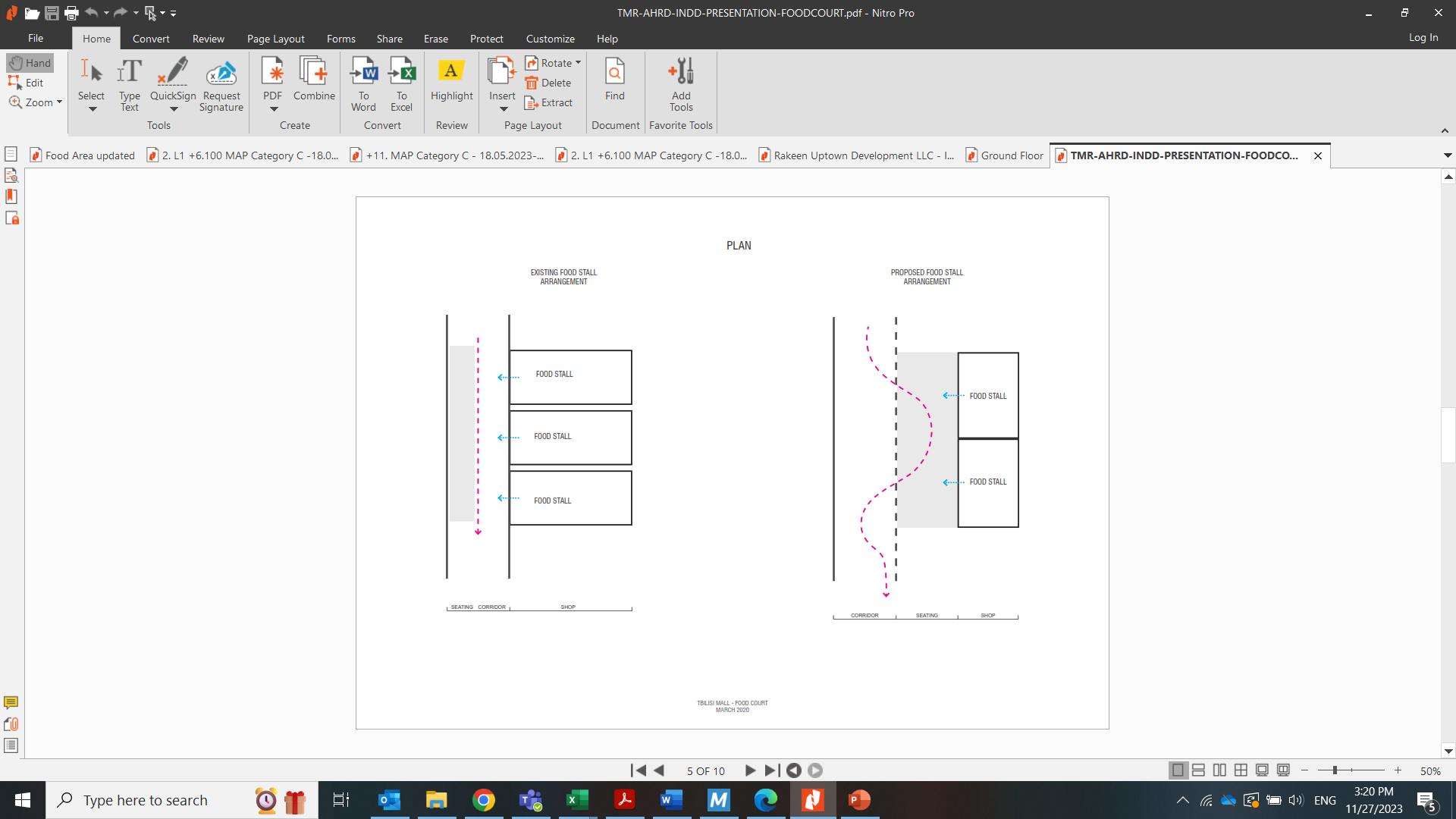 12/4/2023
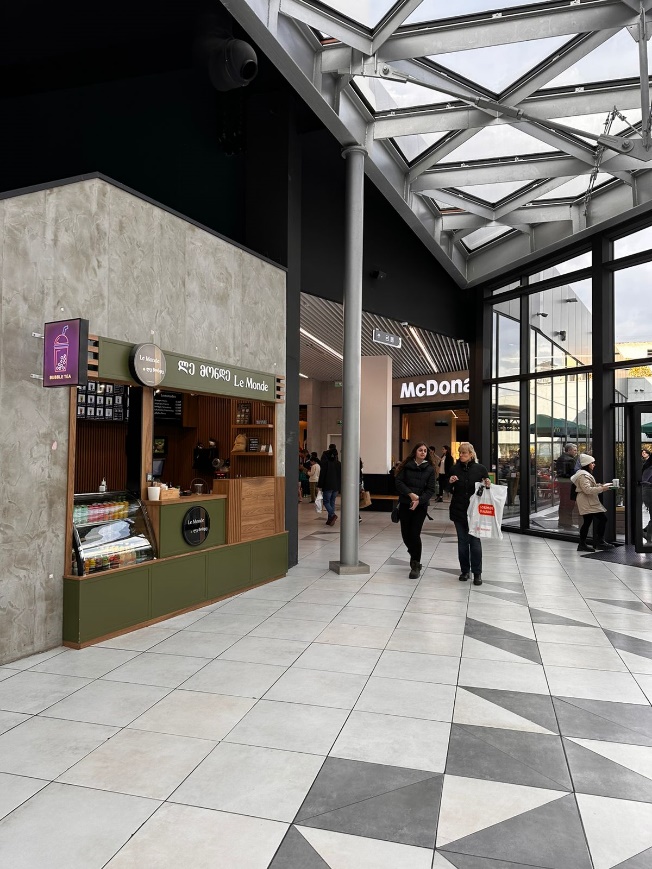 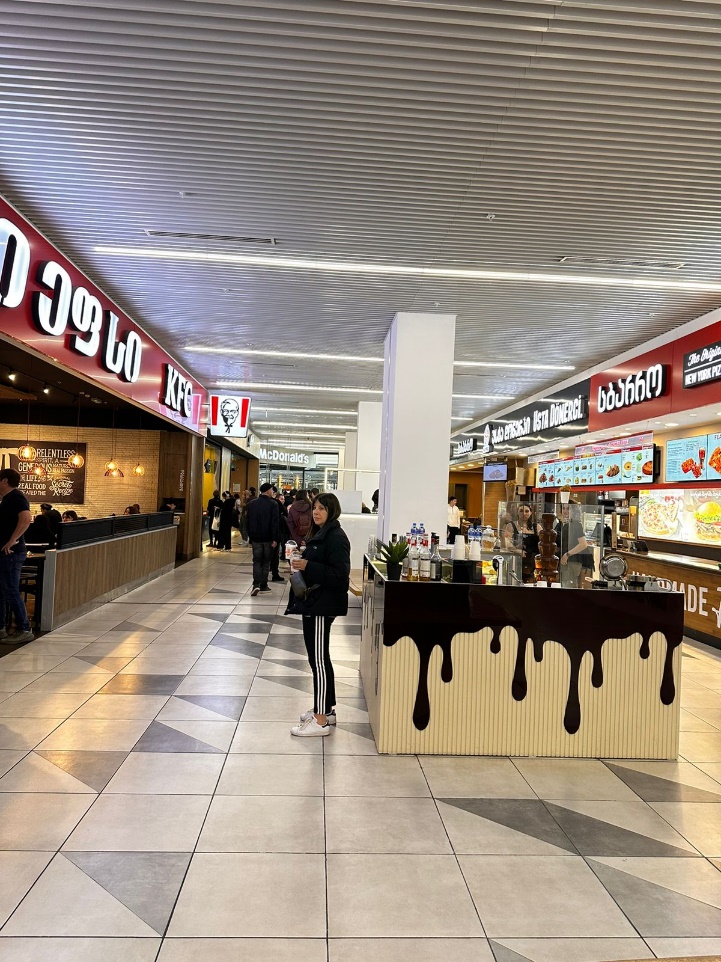 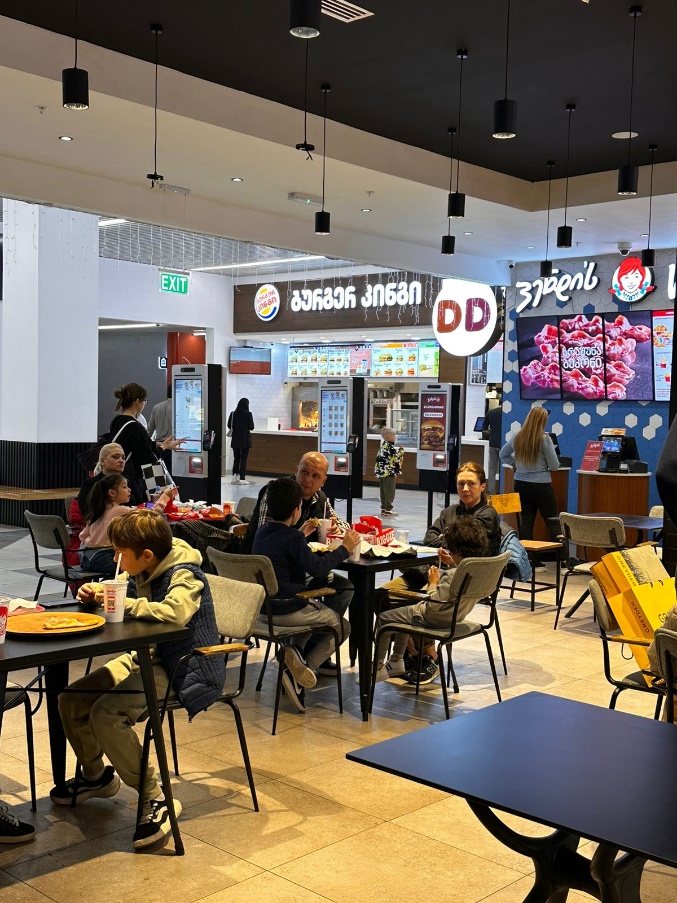 City Mall Food Court
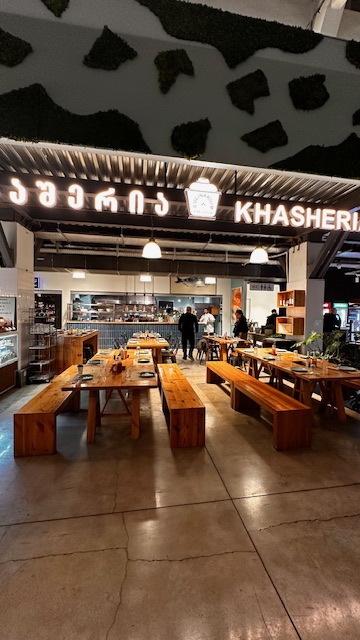 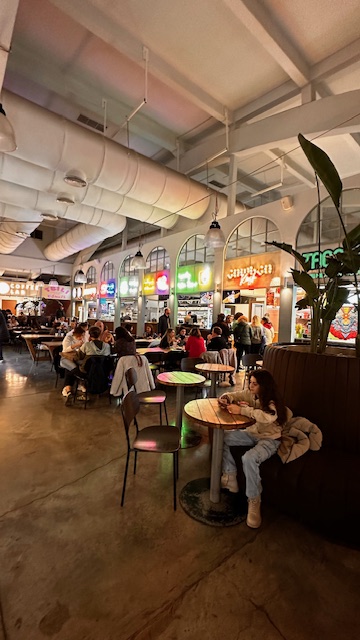 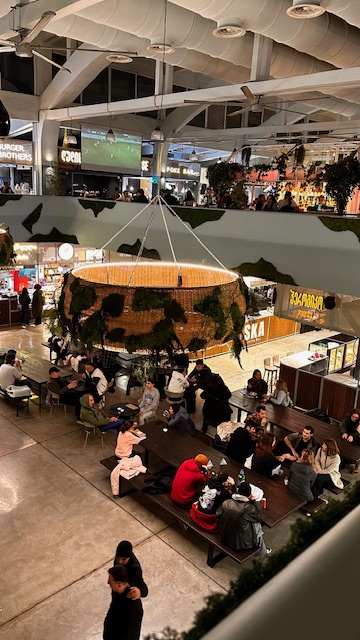 Orbeliani Bazaar Food Court
Some ideas /main priorities
Space should be inviting, cozy and comfortable 
Space should be in line with TM Food court design concept 
Lights should be appropriate as it has to be in food area (soft, warm)  Greenery should take place as well as wood elements
Some relax zones may be considered. 
 Big tables for 8-10 persons ( Italian style)
Ceiling
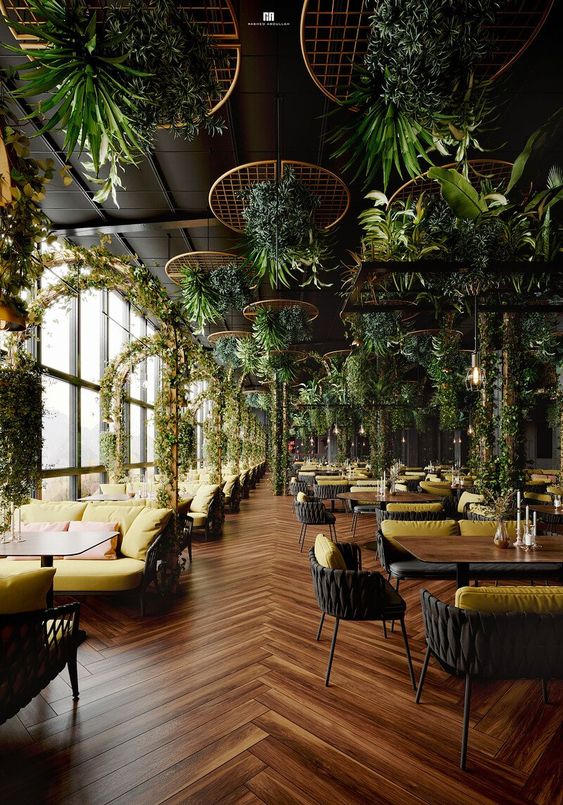 Stall
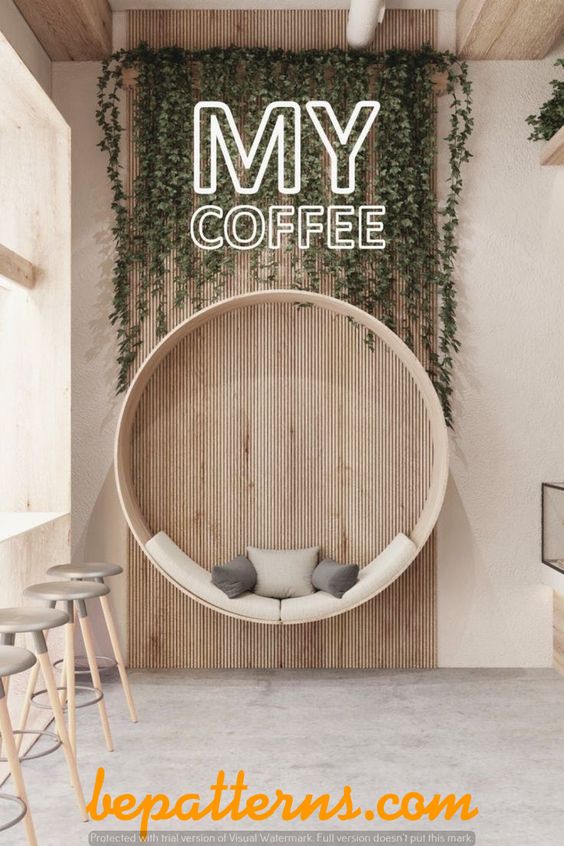 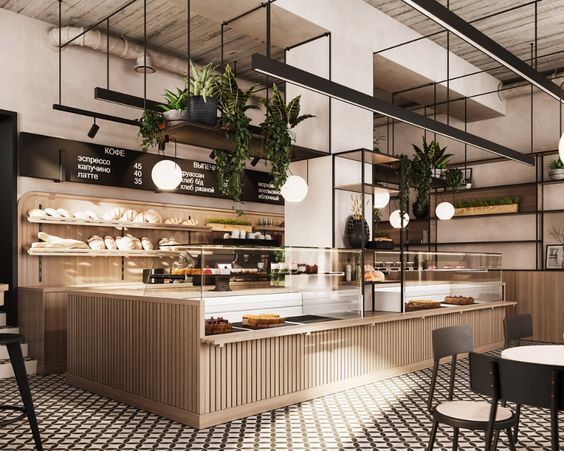 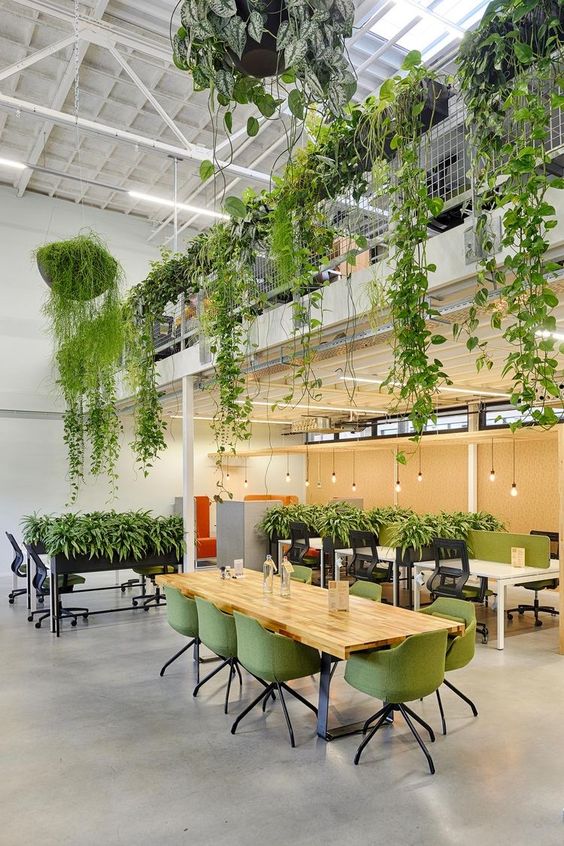 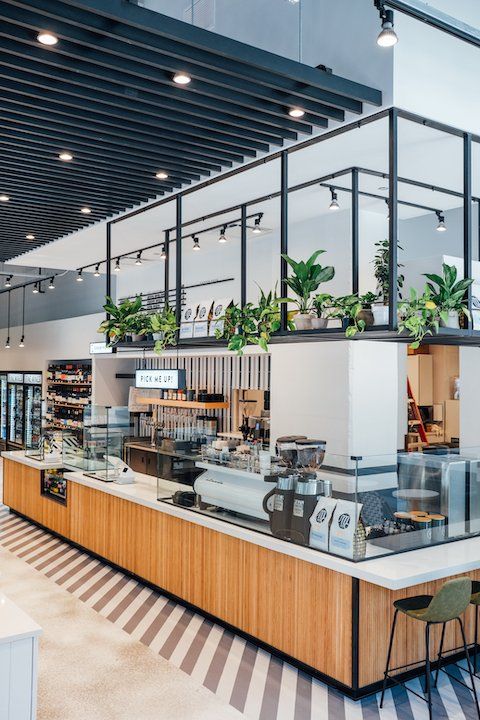 Tables
Relax Area
Flooring
Thank you
12/4/2023